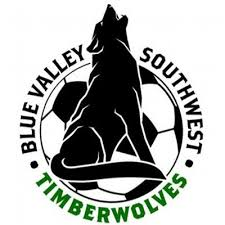 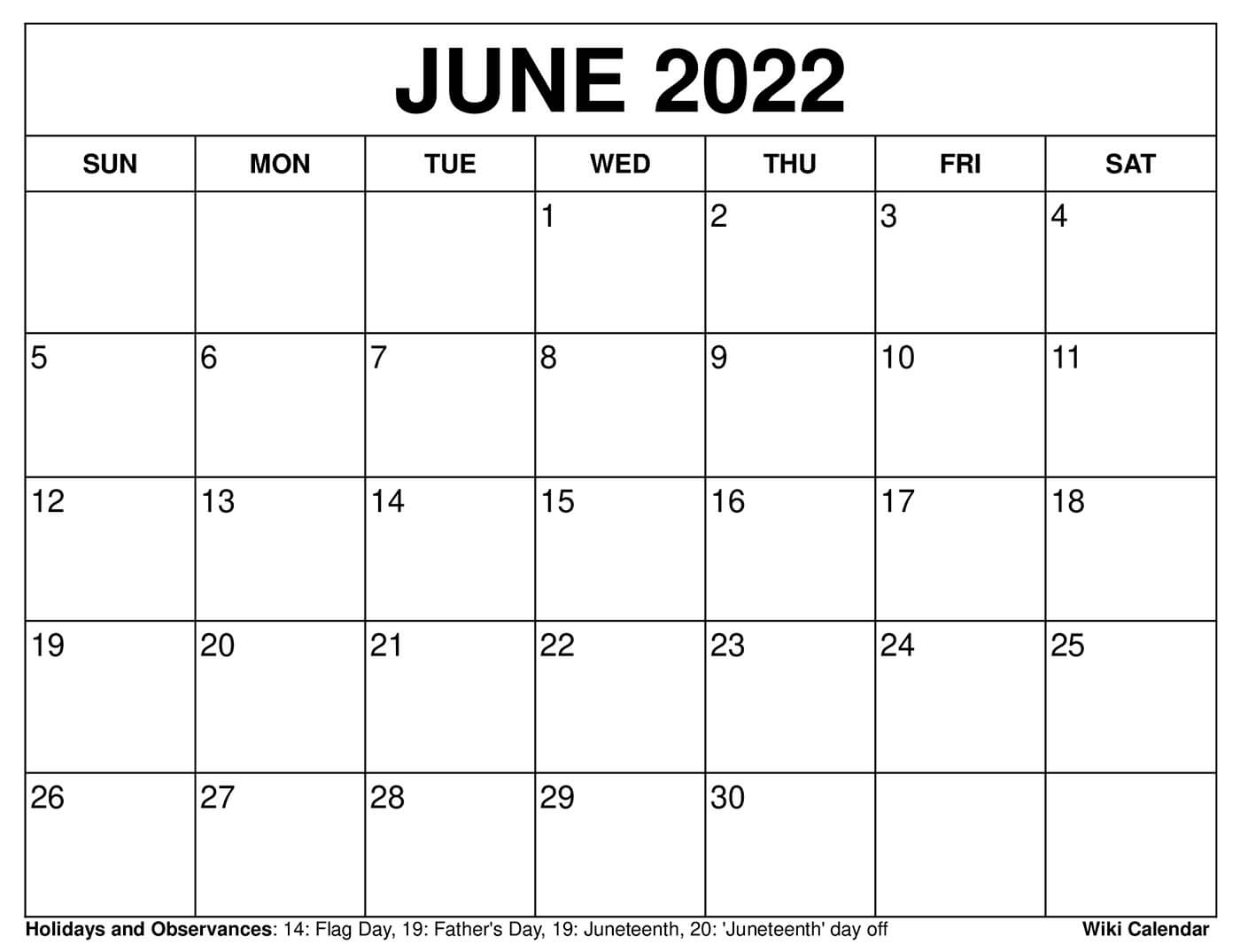 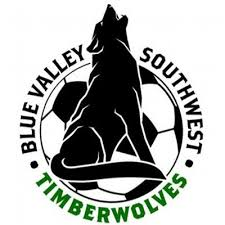 CLUB TRYOUTS
Girls College Showcase camp
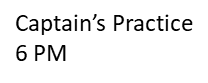 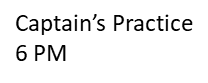 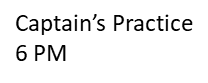 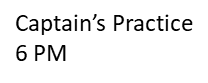 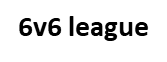 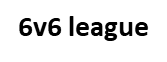 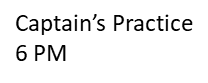 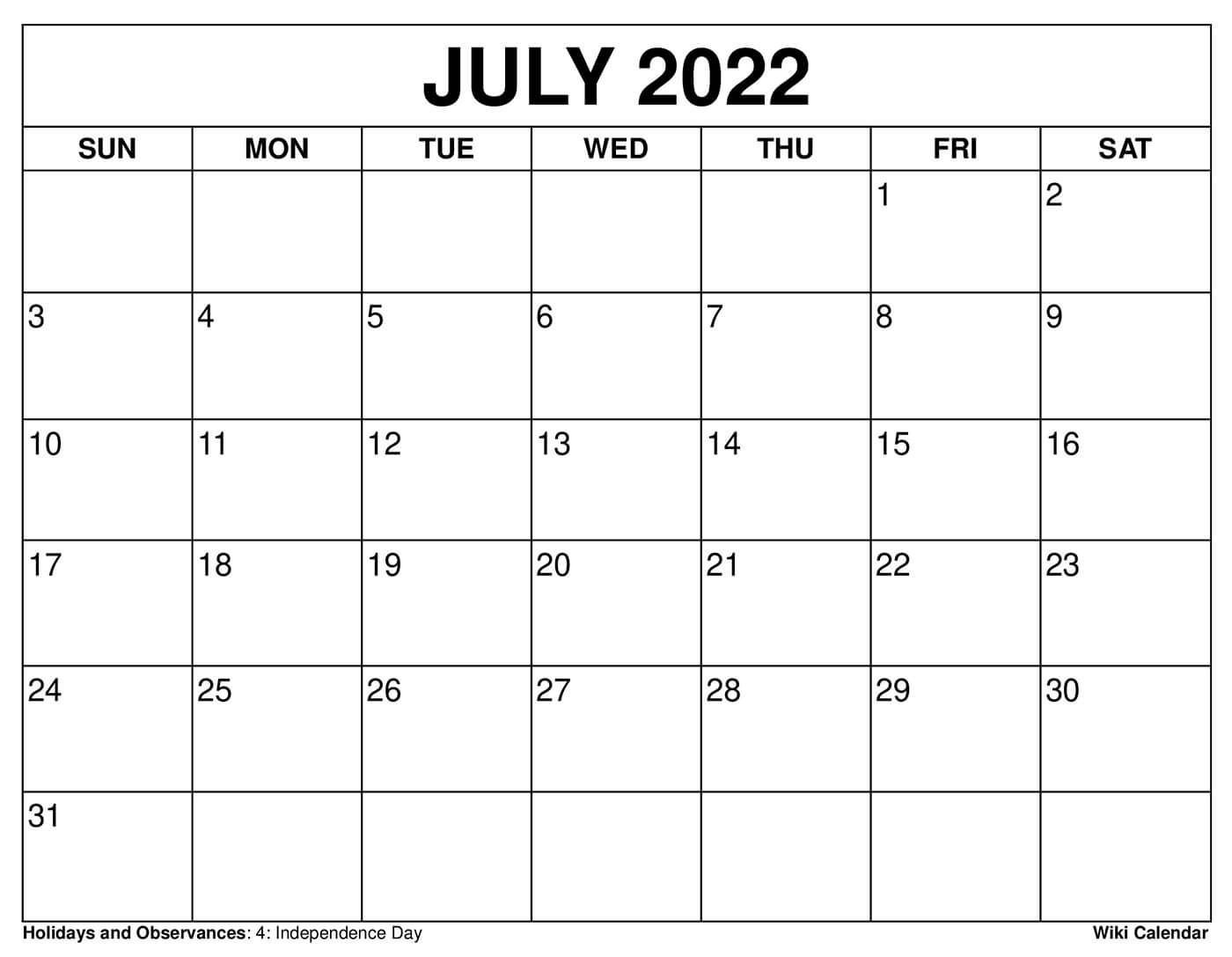 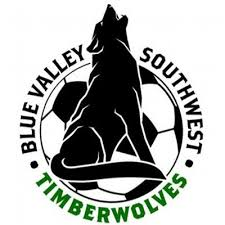 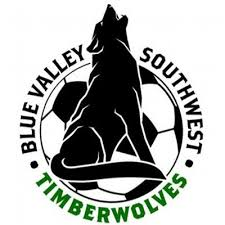 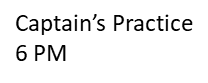 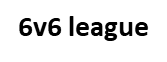 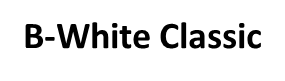 BVSW TEAM CAMP GIRLS 4:30-6:30 BOYS 6:30-8:30
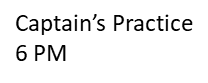 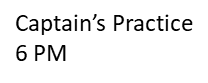 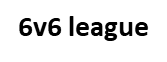 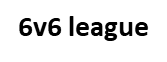 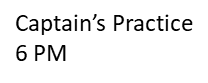 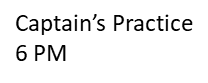 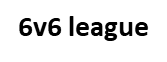 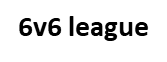